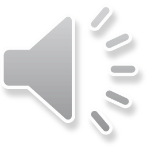 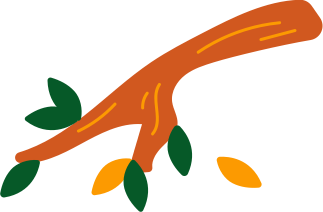 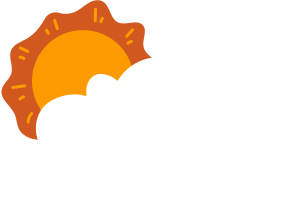 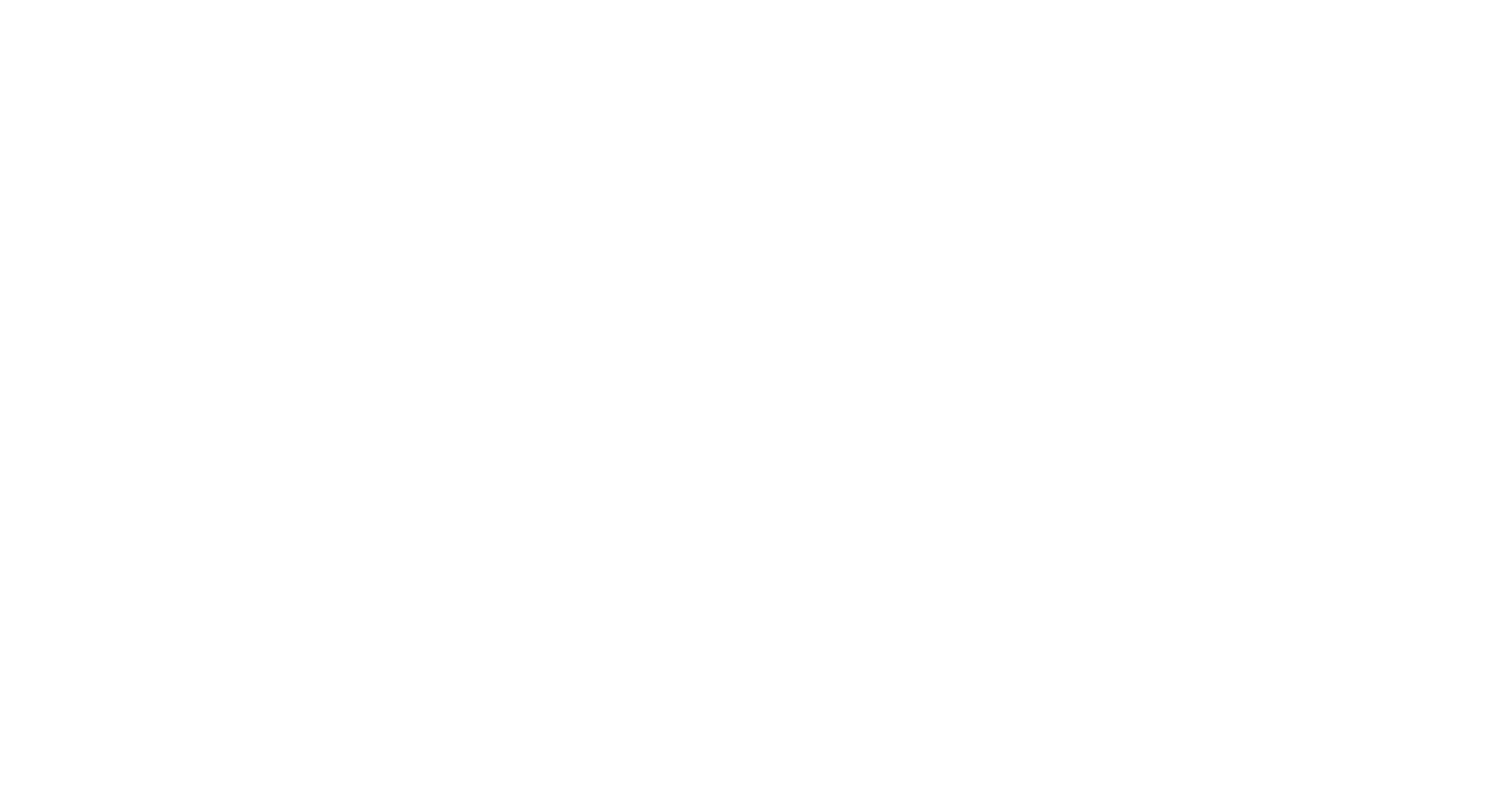 ỦY BAN NHÂN DÂN QUẬN PHÚ NHUẬNTRƯỜNG TIỂU HỌC NGUYỄN ĐÌNH CHÍNH
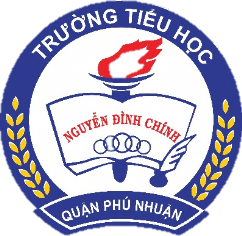 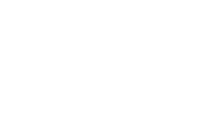 BÀI GIẢNG ĐIỆN TỬ LỚP 3
TOÁN
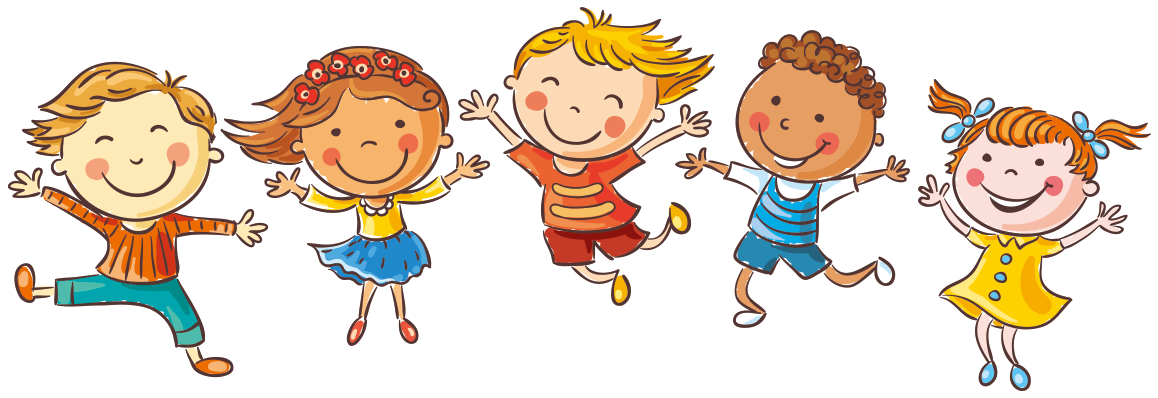 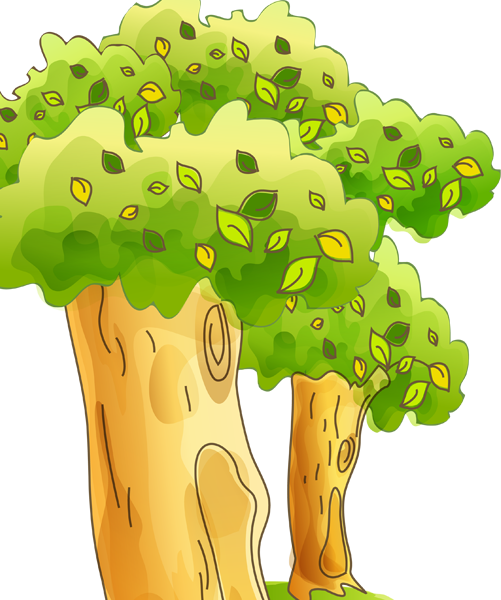 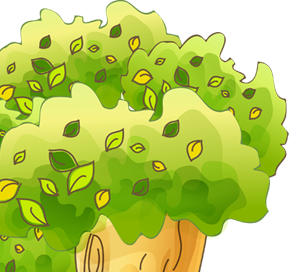 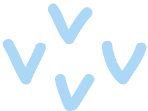 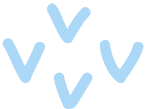 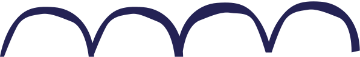 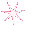 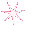 Thứ Ba ngày 8 tháng 2 năm 2022
TOÁN  3
LUYỆN TẬP
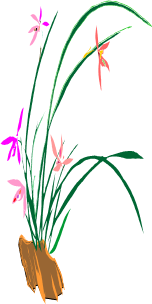 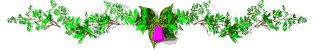 Bài 1
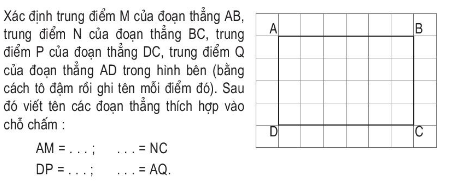 M
Q
N
P
BN
MB
PC
QD
Bài 2
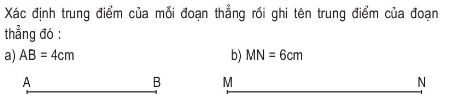 M
P
DẶN DÒ
Rèn xác định trung điểm của đoạn thẳng.
Chuẩn bị bài: So sánh các số trong phạm vi 10 000.